EERE Web Coordinators Meeting
June 21, 2018
Agenda
Around the Room – Alex, Carolyn
New CMS releases– Ernie, Ryon or Maura
Subscription blocks being deprecated
EERE Timeline—Alex and Carolyn
Communication Standards—Elizabeth and Carolyn
Agenda
Around the Room – Alex, Carolyn
New CMS releases– Ernie, Ryon or Maura
Subscription blocks being deprecated
EERE Timeline—Alex and Carolyn
Communication Standards—Elizabeth and Carolyn
New CMS Releases
New Subscription paragraph type to replace the Block Reference paragraphs that reference subscription block types (mostly SilverPop Form and a few JavaScript blocks). All block types will be deprecated as we prepare for migration from Drupal 7 to Drupal 8.
See instructions in the Online User Guide for the Subscription paragraph and contact DOECMS-Support@hq.doe.gov, if you have questions.
Agenda
Around the Room – Alex, Carolyn
DOE Web Council notes
New CMS releases– Ernie, Ryon or Maura
Subscription blocks being deprecated
EERE Timeline—Alex and Carolyn
Communication Standards—Elizabeth and Carolyn
EERE Timeline
https://www.energy.gov/eere/timeline/eere-timeline
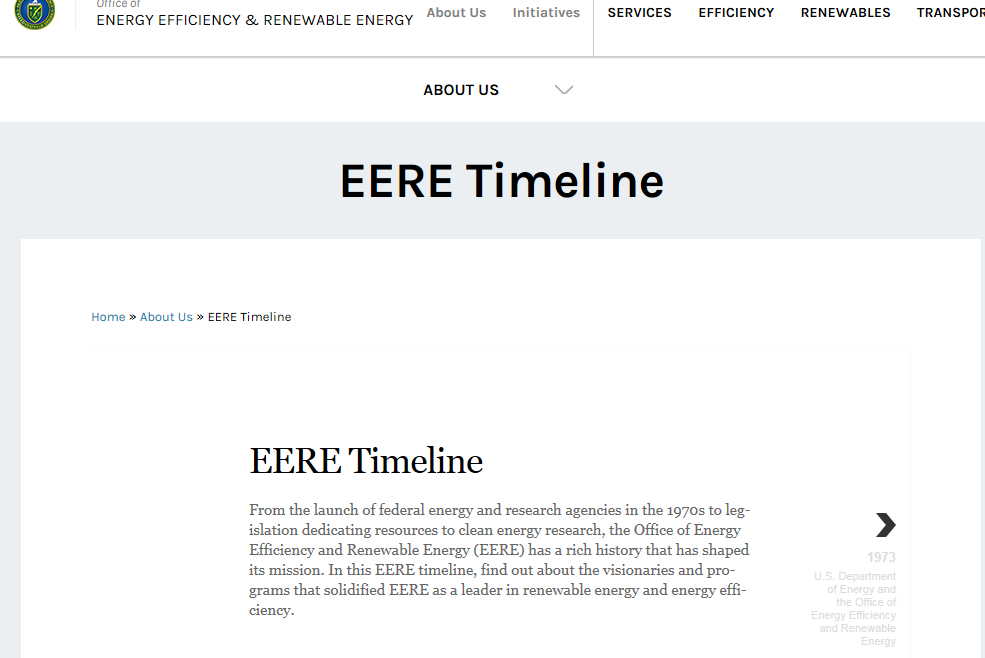 Timeline Criteria
Major events in EERE’s history that have shaped the agency:
Programs being initiated, changed or recognized;
Major awards;
Major new leaders or major changes in organization;
Significant legislation
Agenda
Around the Room – Alex, Carolyn
DOE Web Council notes
New CMS releases– Ernie, Ryon or Maura
Subscription blocks being deprecated
EERE Timeline—Alex and Carolyn
Communication Standards—Elizabeth and Carolyn
Surveys
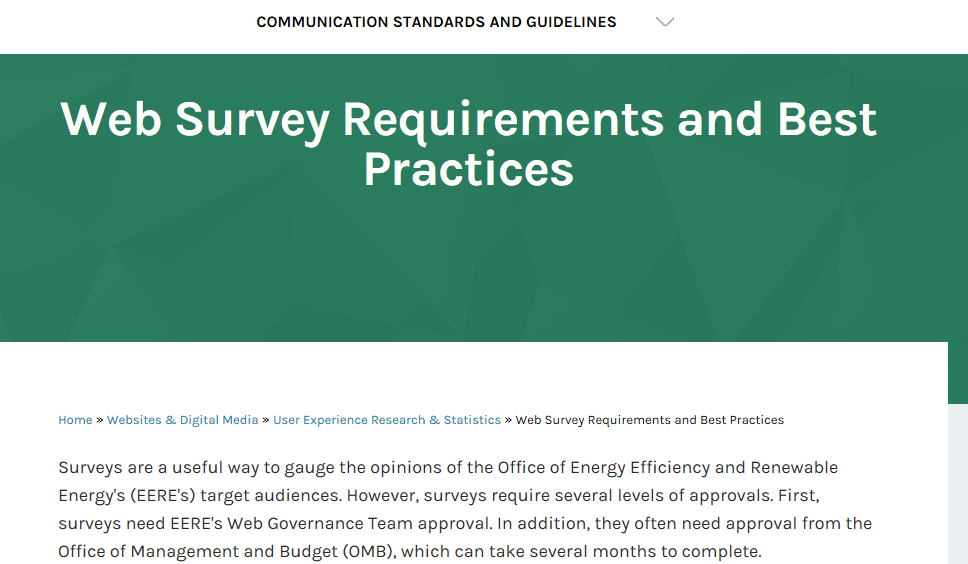 Surveys, cont.
Surveys URLs
For a basic overview of the survey guidelines, go to: 
https://www.energy.gov/eere/communicationstandards/web-survey-requirements-and-best-practices 

For a step-by-step guide on the OMB approval process, go here:
https://www.energy.gov/eere/communicationstandards/paperwork-reduction-act-surveys-and-user-research 
You can also contact Elizabeth Spencer (Elizabeth.spencer@nrel.gov) or Carolyn Hinkley (Carolyn.Hinkley@ee.doe.gov) for more information
Next meeting: July 19, 20181:00-2:00 EST11:00-12:00 MSTGolden: X300 & HQ: 5E-069